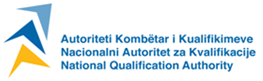 Njohja e vlerës suaj / Recognising your value
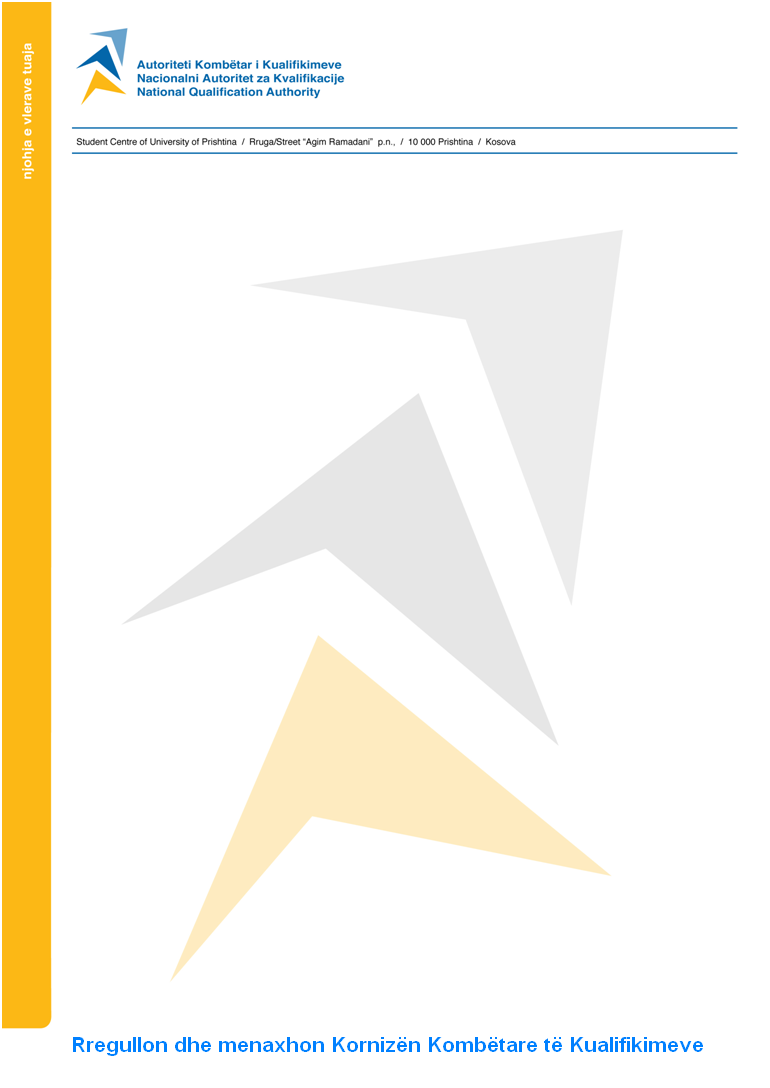 Quality Assurance in Vocational Education and Training in Kosovo




Teuta Danuza
EQAVET Reference Point Kosovo
Labour Market
University
Tertiary Vocational Education
State Matura
General Secondary Education
Gymnasium (Grades 10-12)
Vocational Education
Grades 10-12
Lower Secondary Education 
Grades 6-9
Primary School
Pre-Primary and grades 1-5
Pre-School Level
Age 0-5
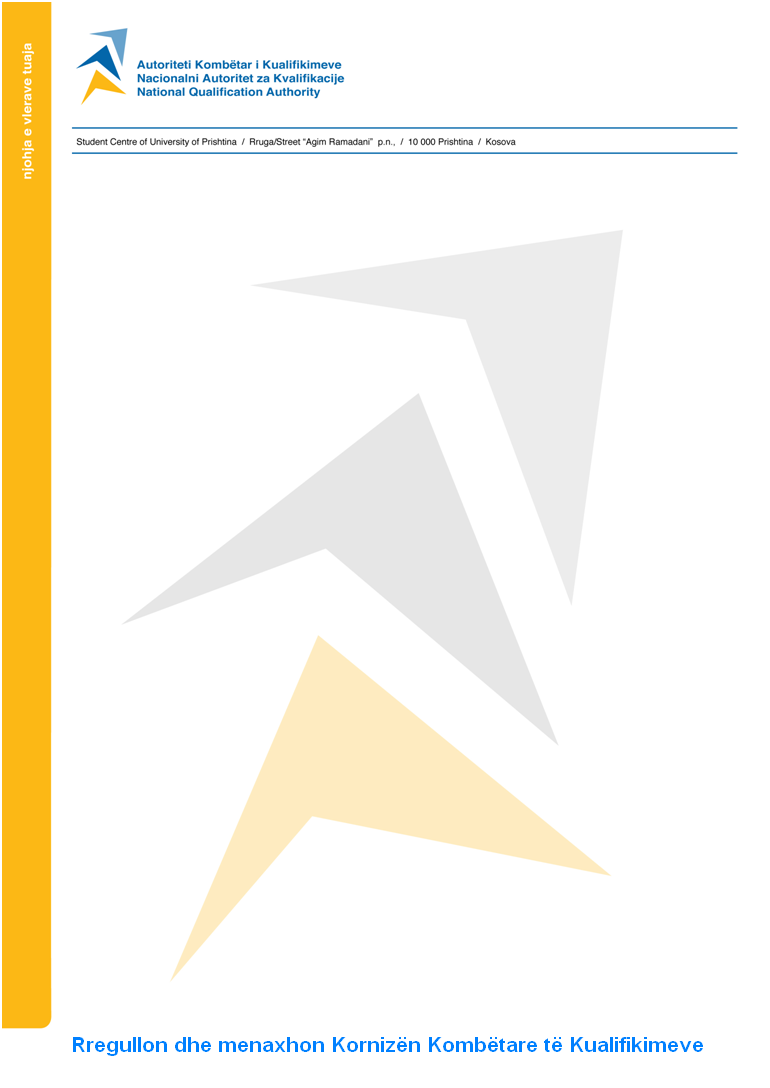 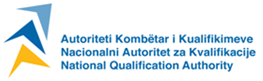 Njohja e vlerës suaj / Recognising your value
Adult Educ.
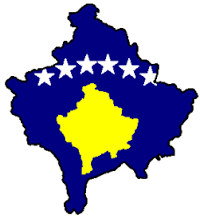 General Structure of the Education System in Kosovo
2
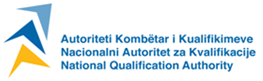 Njohja e vlerës suaj / Recognising your value
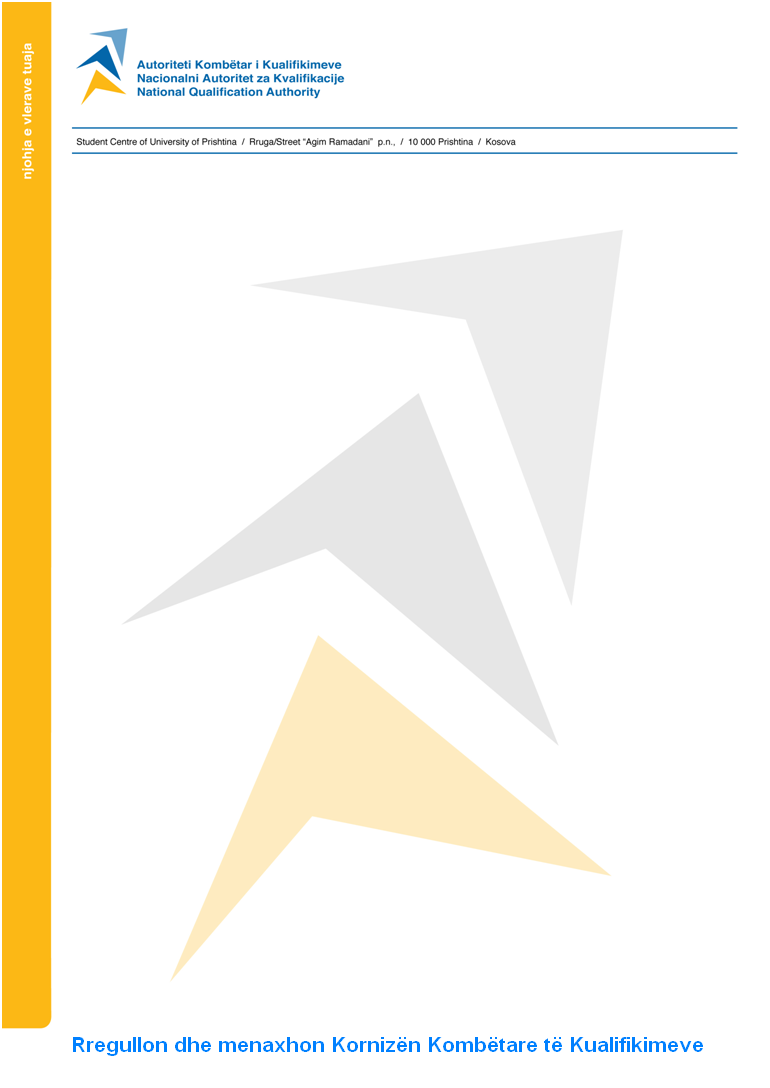 Educational  System

Formal Provision
General education in Kosovo
Pre-primary and pre-school education: Age 0-6
 Pre-Primary
  21.383 Students; 
Pre-School
 5,389 Students
Primary education 
 Grade 1-5, Age: 6-10
 288.378 Students
Lower secondary education 
Grade 6-9, Age: 11-14
Primary Lower Secondary
280,596 Students
Upper secondary education -Gymnasium Grade 10-12,Age: 15-17
102,213 students
43 Pre-School 
 985 Primary education 
 119 Secondary education 
   49 gymnasium  
  70 VET school
  7 Competence Centre
 6 Special school 

 Institutions in Higher Education
 10 Public HE	
 29 Private HE
3
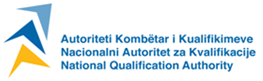 Njohja e vlerës suaj / Recognising your value
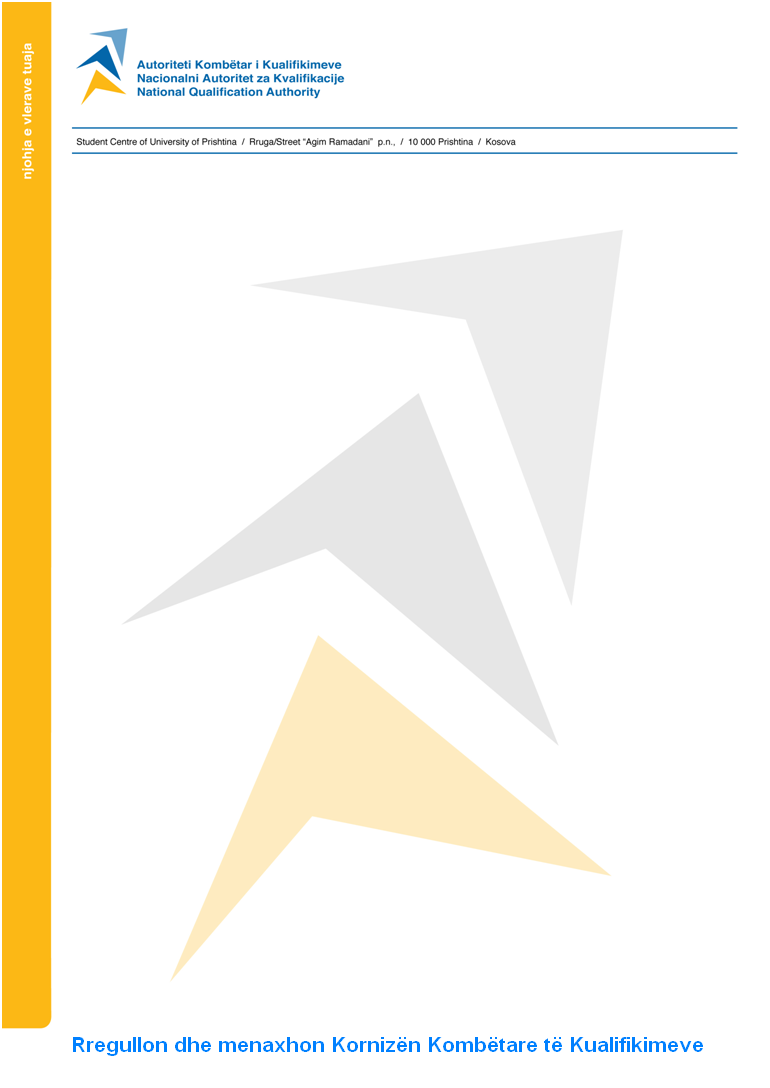 Educational  System

Non- Formal Provision
36 accredited institutions
  27 qualification validated
  56 verified occupational standards
4
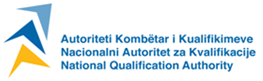 Njohja e vlerës suaj / Recognising your value
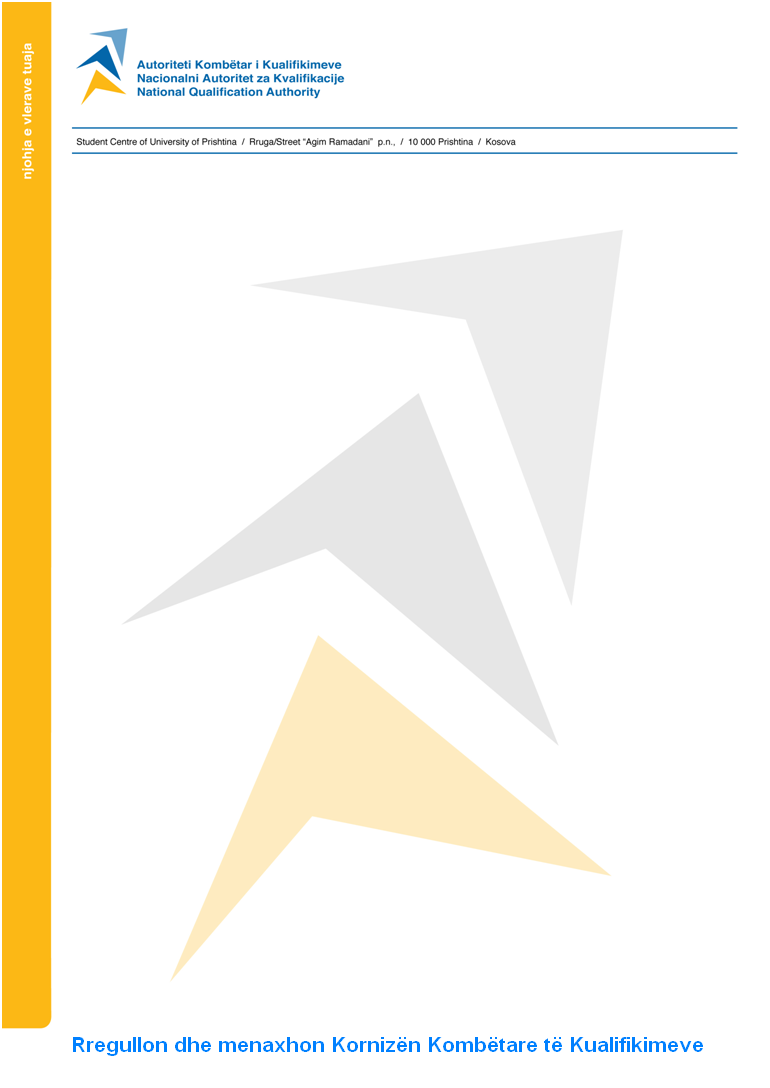 National Qualification Framework – NQF
The Qualifications  Law (2008) defines the National Qualifications Framework (NQF) as the national mechanism for classifying qualifications awarded within the National Qualification System according to a set of criteria defining levels and types of outcomes of learning. 
 Published 2011
5
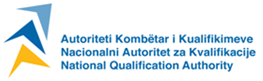 Njohja e vlerës suaj / Recognising your value
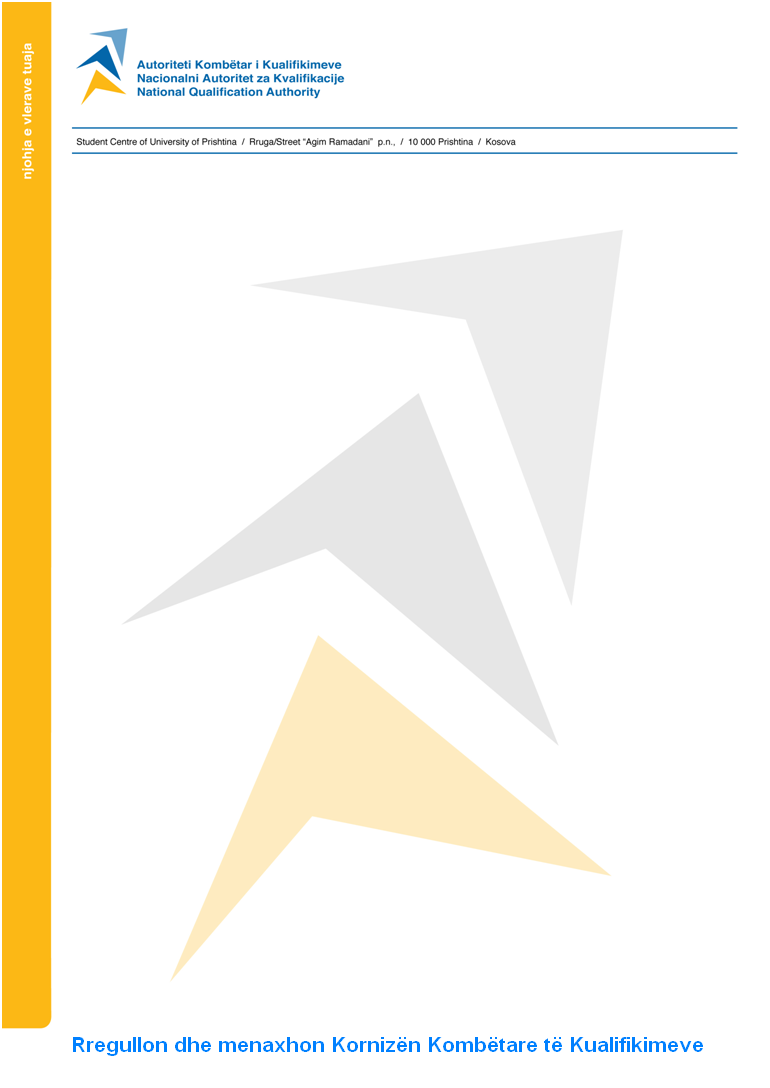 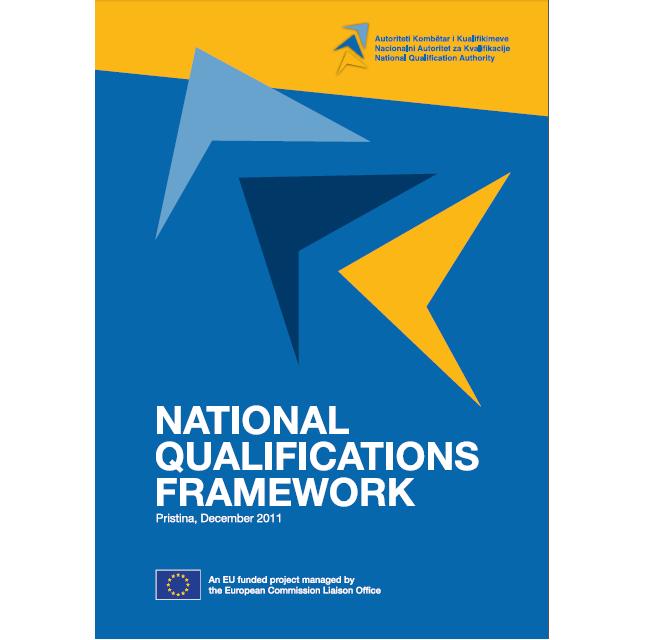 6
Strategic Management of NQF - Governing Board of NQA - Representatives of ministries, universities, VET providers, social partners, student representatives & NGOs
Operational Management of NQF from the Authorized Bodies
MEST General Education
NQA VET Qualifications
KAA
Higher Education
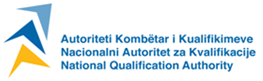 Njohja e vlerës suaj / Recognising your value
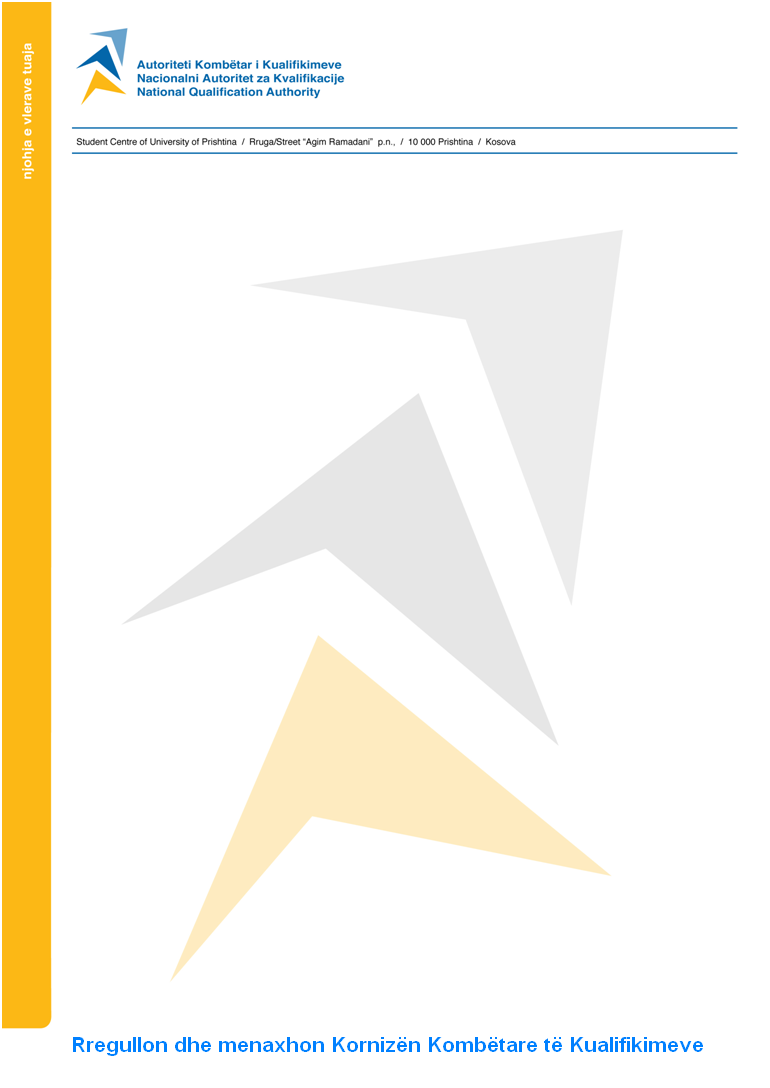 Governance of the NQF
7
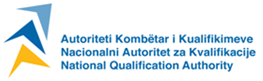 Njohja e vlerës suaj / Recognising your value
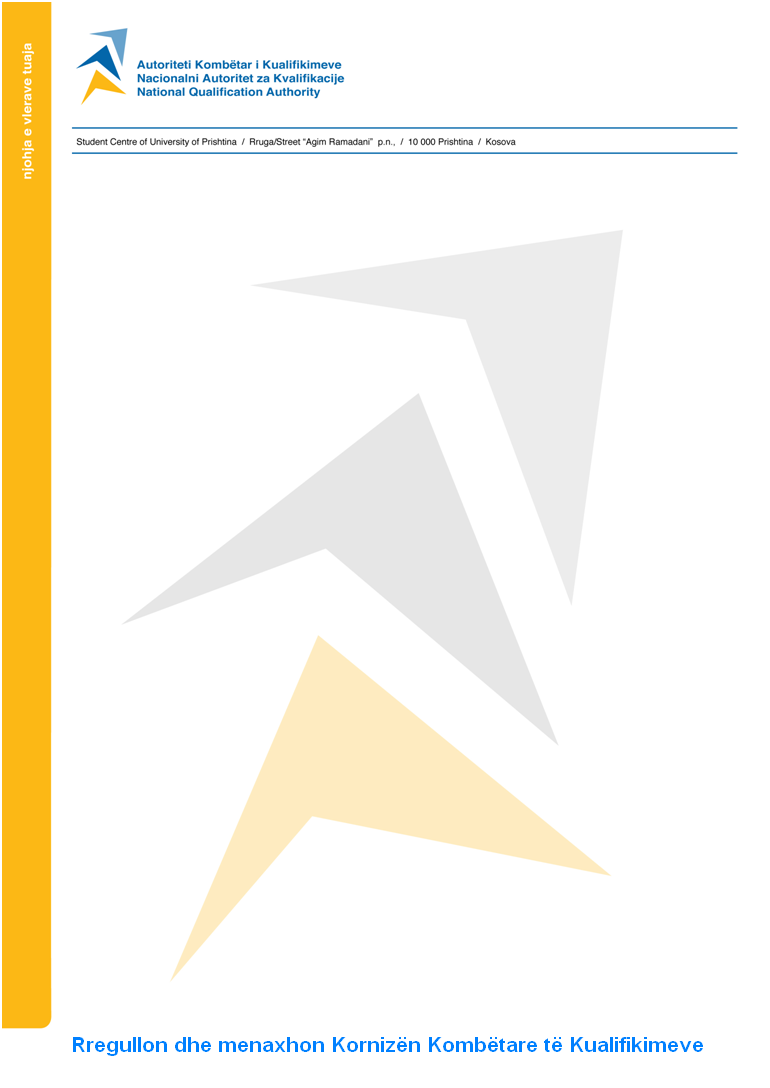 Key mechanisms of our NQF
System of 8 levels 
•Learning outcomes 
•Credit system 
•Quality assurance 
•Recognition of Prior Learning
8
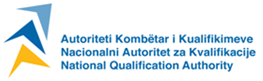 Njohja e vlerës suaj / Recognising your value
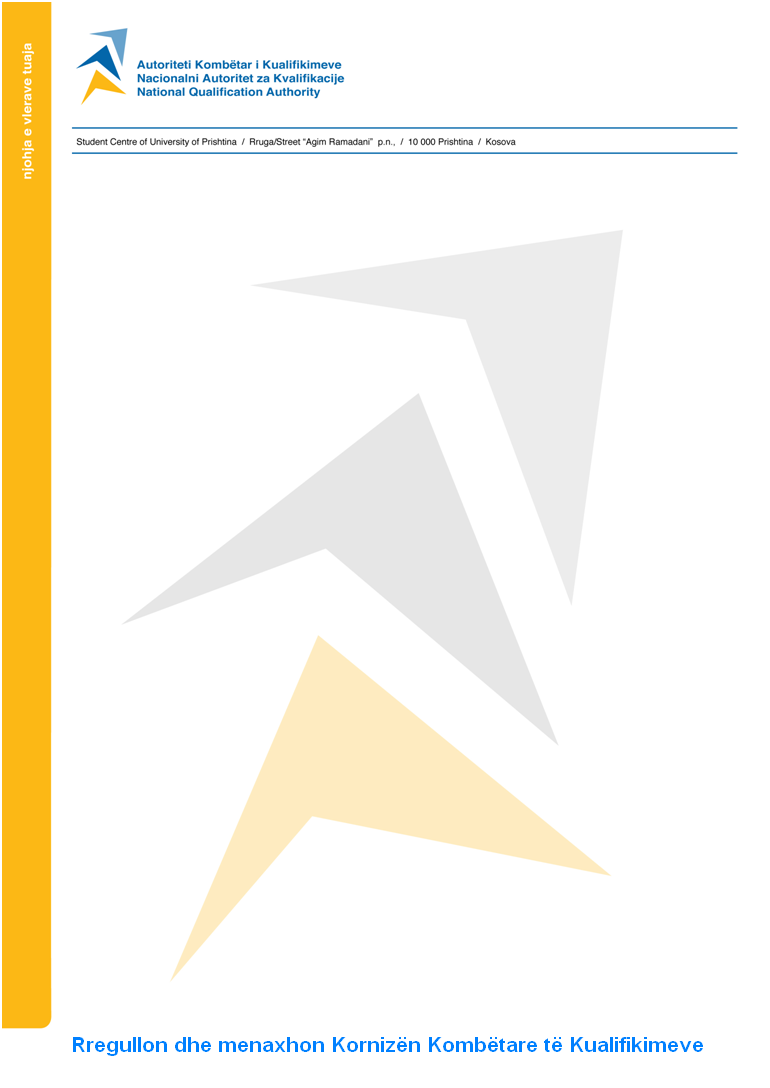 Quality assurance
• “QUALITY ASSURANCE refers to the process by which the quality and consistency of qualification standards, assessment and certification are maintained”. (From Law no. 03/L-060, 7 November 2008, on National Qualifications) 

• It encompasses planned and systematic processes necessary to provide adequate confidence that the vocational learning provision will satisfy the special requirements for quality.
9
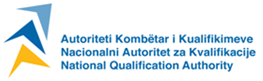 Njohja e vlerës suaj / Recognising your value
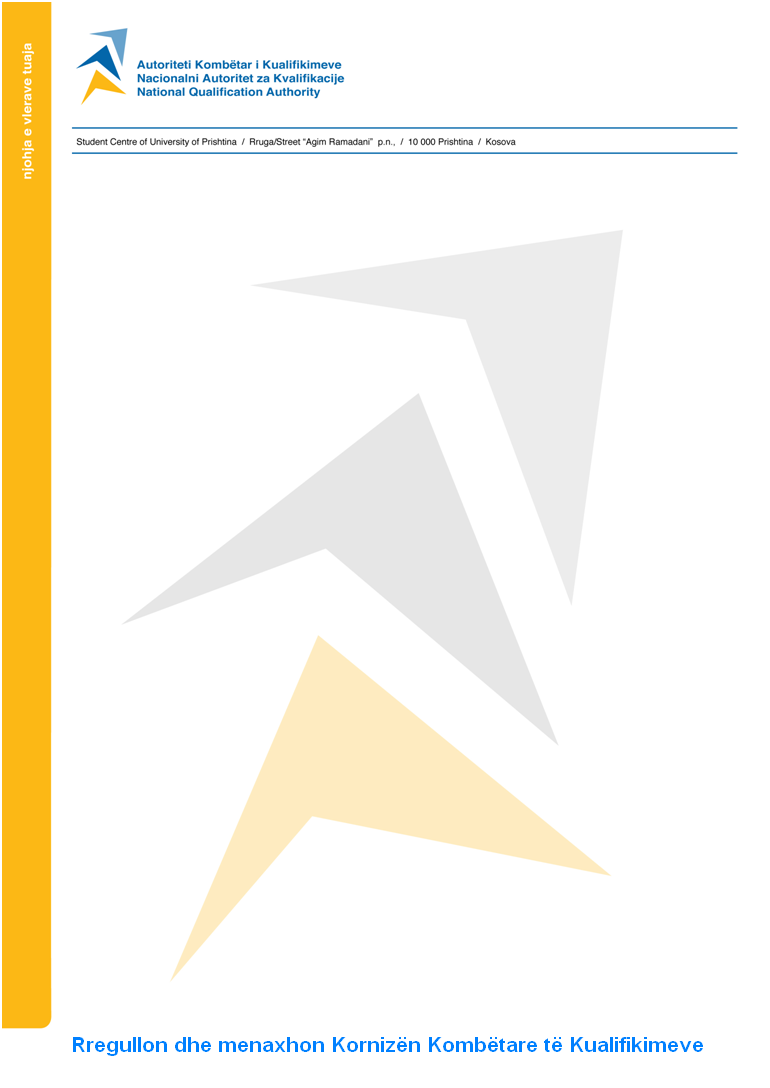 Kosovo Quality Assurance Framework for VET
KCQAF– a system for facilitating of planning, implementation, evaluation and review of the VET system at the appropriate levels based on the principles of the EQAVET;

NQA member of the EQAVET since 2012

• Methodology (Self-Assessment, external assessment) - a methodology for assessment and review of the VET system, the emphasis has to be given to self assessment, combined with external assessment;
10
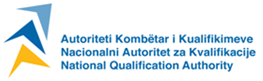 Njohja e vlerës suaj / Recognising your value
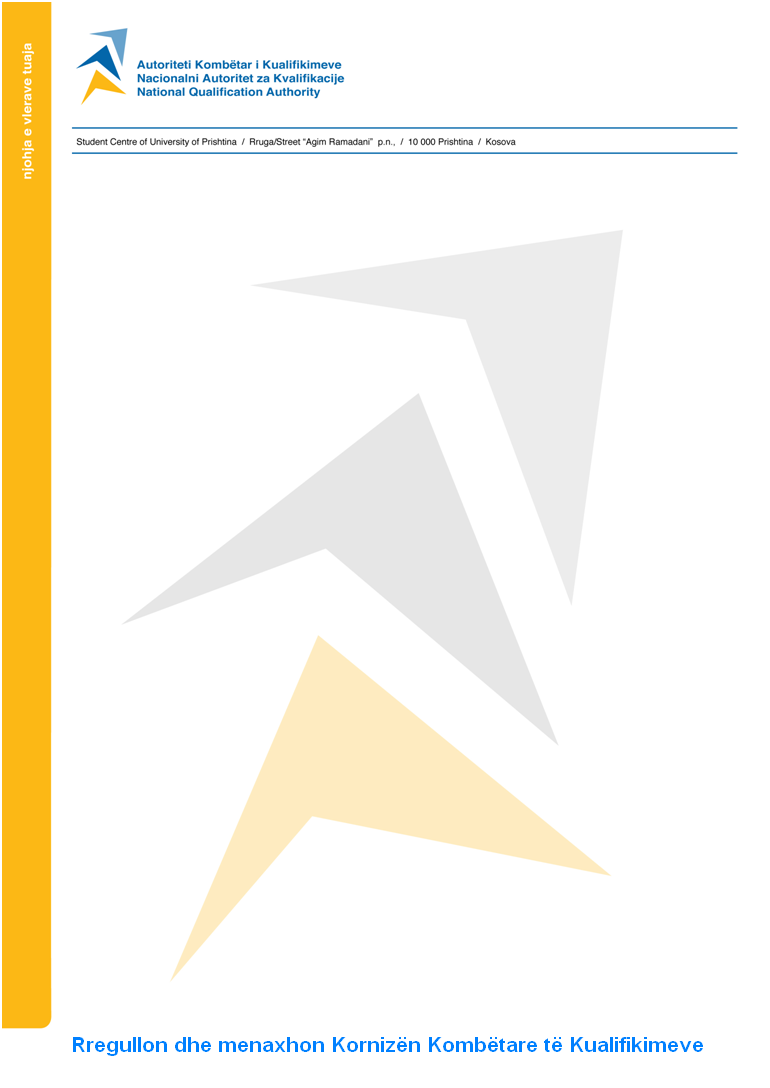 Kosovo Quality Assurance Framework for VET
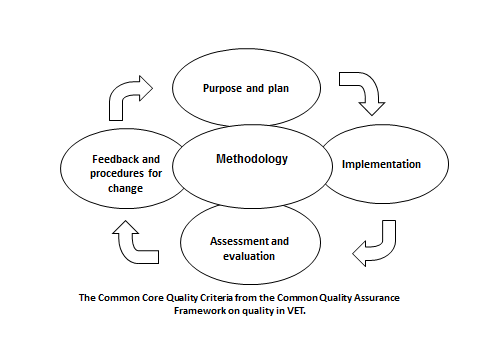 11
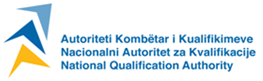 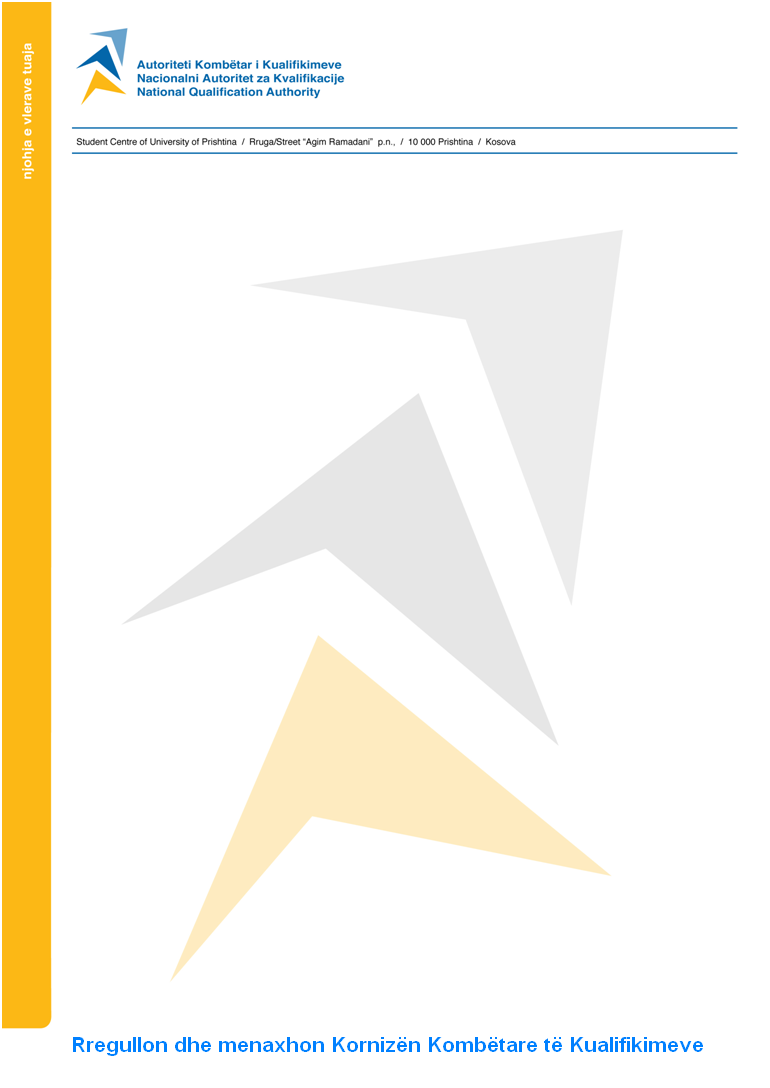 Njohja e vlerës suaj / Recognising your value
Kosovo Quality Assurance Framework
Monitoring (external) - a monitoring system to identify activities as appropriate at national or regional level; 

• Measurement (indicators) - a measurement tools: a set of reference indicators aiming at facilitating to monitor and evaluate the VET system at national, regional or VET providers levels; 

• Gains Mutual, Trust Transparency, Credit Transfer - assessment and certification of acquired learning, accreditation of curricula and VET providers.
12
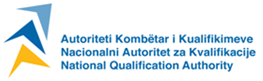 Njohja e vlerës suaj / Recognising your value
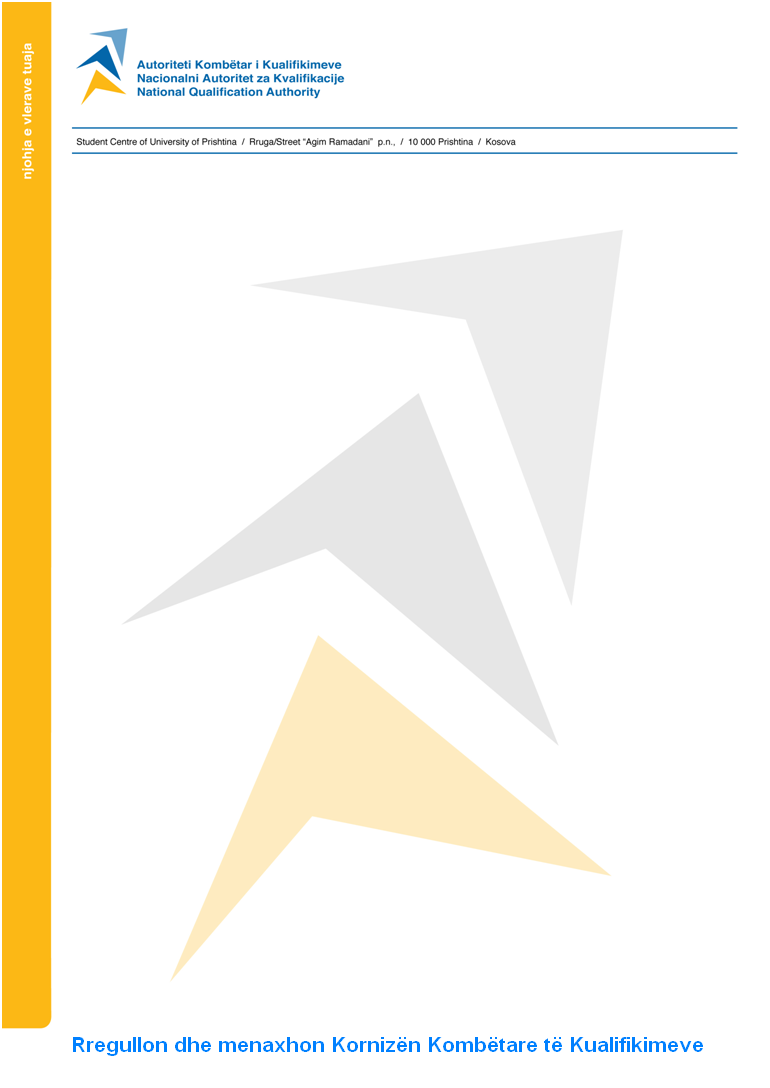 QA underlines the implementation of NQF
13
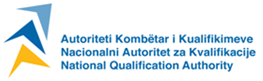 Njohja e vlerës suaj / Recognising your value
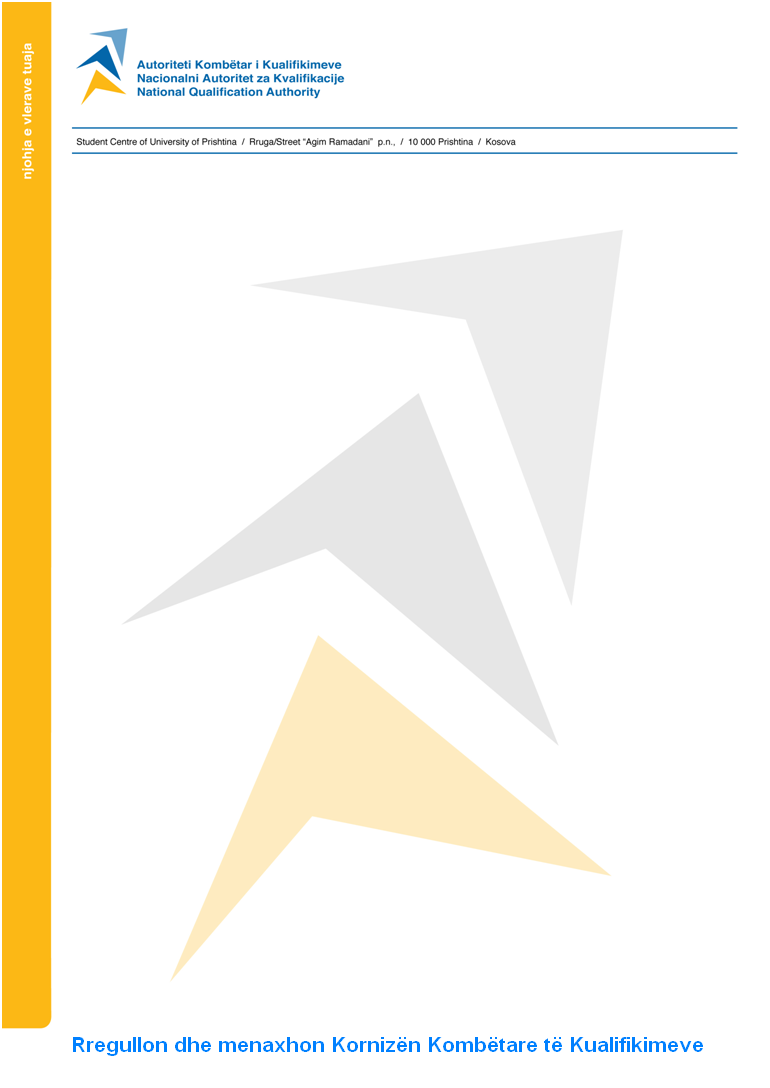 Quality assurance of the VET – provider level
Internal quality assurance
 (institution provider, Self–Assessment  
 Report);
External quality assurance 
 Validation  and Accreditation by NQA (VET) , licensing by MEST and Inspectorate.
14
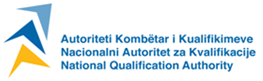 Njohja e vlerës suaj / Recognising your value
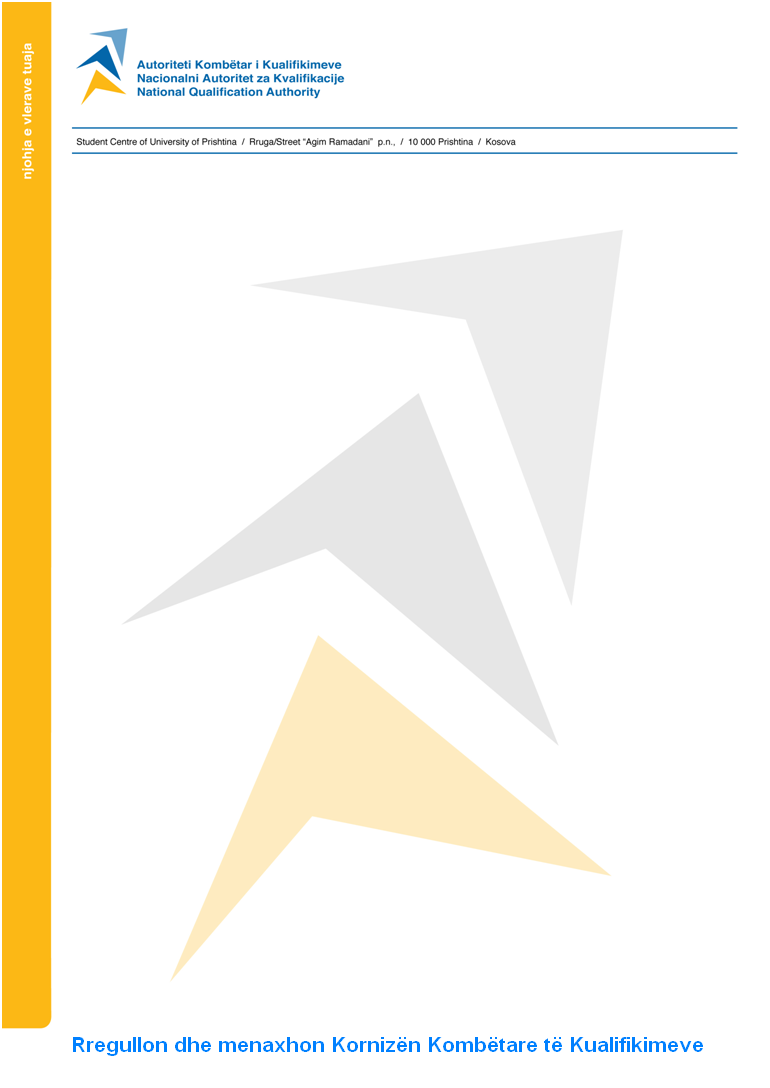 Quality Assurance of qualifications
The process of validation of qualification is defined by
Administrative Instruction of NQA

“validation” is the process of checking and evaluating a qualification against criteria, prior to a decision on whether or not to include it in the NQF. 

“approval” is the formal decision that leads to the inclusion of the qualification within the NQF.
15
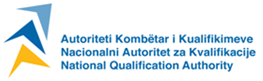 Njohja e vlerës suaj / Recognising your value
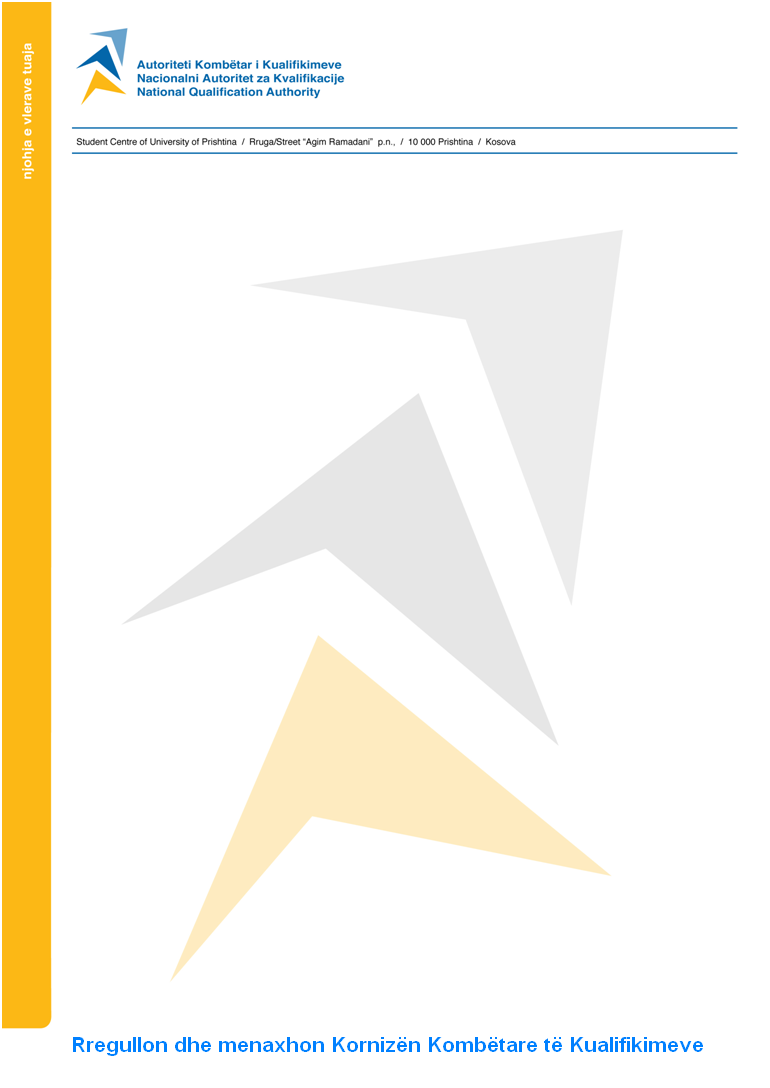 Validation and Approval Procedure
S1: Application 
S2: External evaluation of a external panel experts 
S3: NQA Board decision based on the external report
S4 : The approved qualification registered and published
3 possible approval decisions: 
- approve for a fixed period 
- approve for a specified period of time on a conditional basis 
- cannot be approved.
16
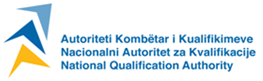 Njohja e vlerës suaj / Recognising your value
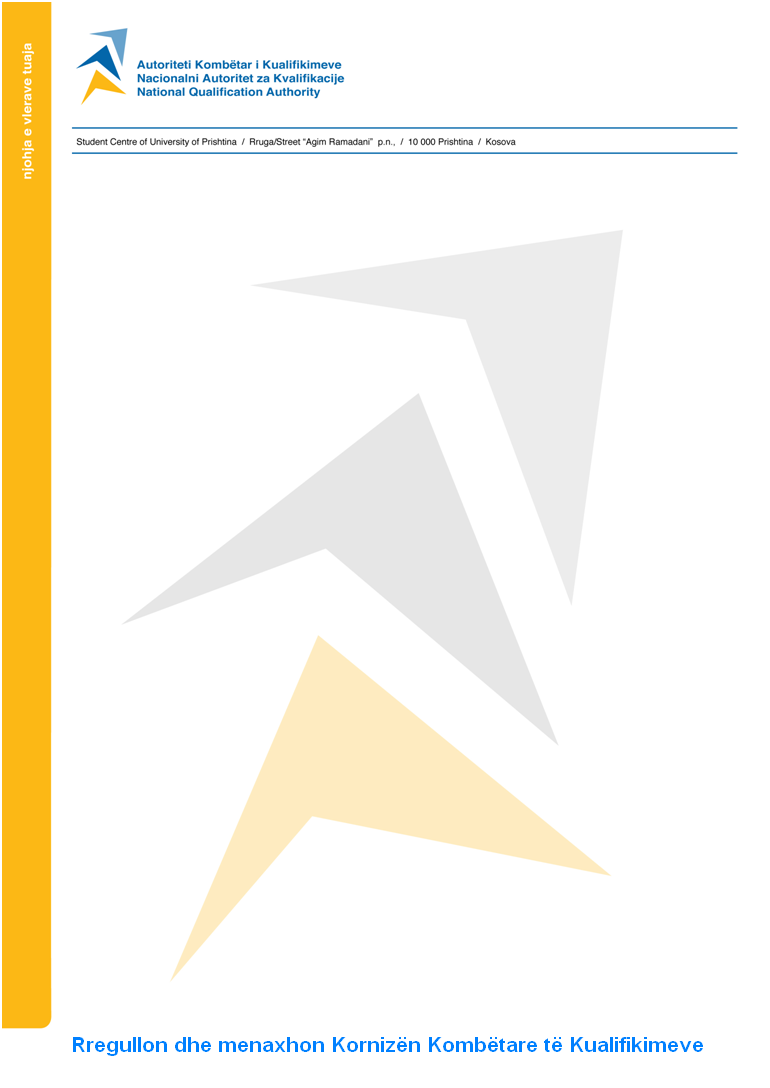 Accreditation
Accreditation is a formal and transparent process providing internationally compatible standards to examine whether institutions comply with minimum quality requirements to operate as an assessment institution for qualifications and modules in the National Qualifications Framework (NQF).
17
Stage of accreditation for VET Institutions
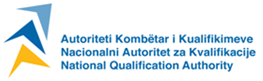 Njohja e vlerës suaj / Recognising your value
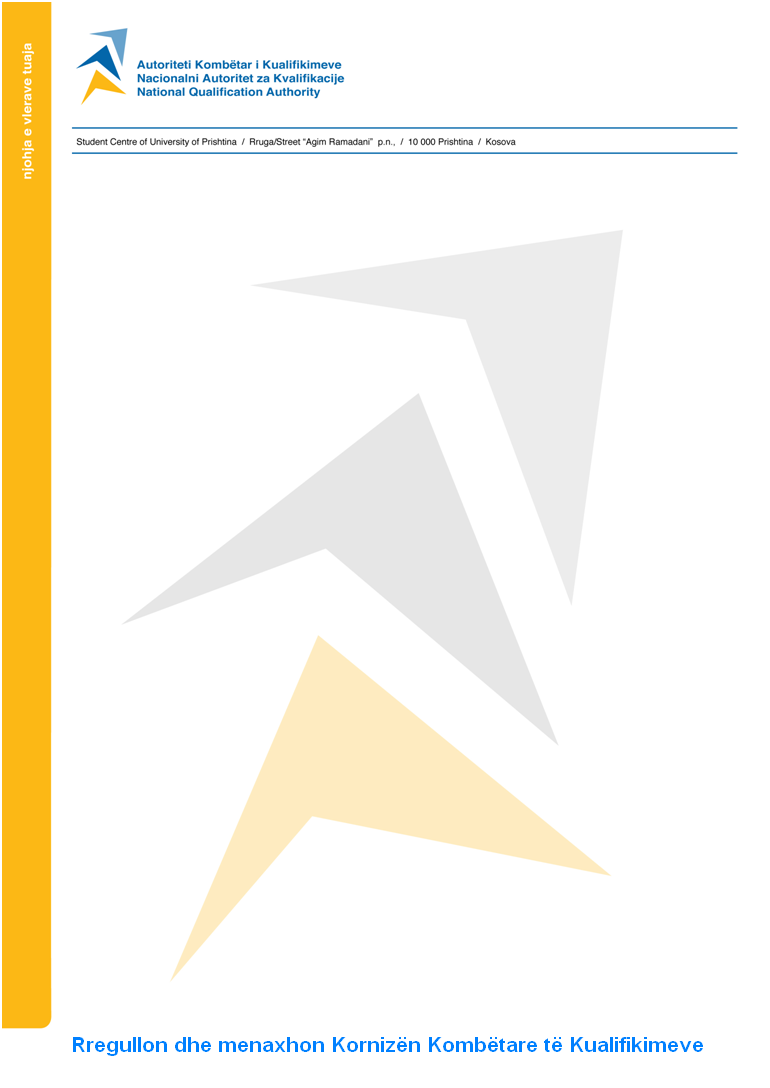 3 possible approval decisions: 
- approve for a fixed period 
- approve for a specified period of time on a conditional basis 
- cannot be approved.
18
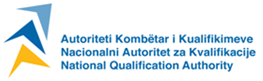 Njohja e vlerës suaj / Recognising your value
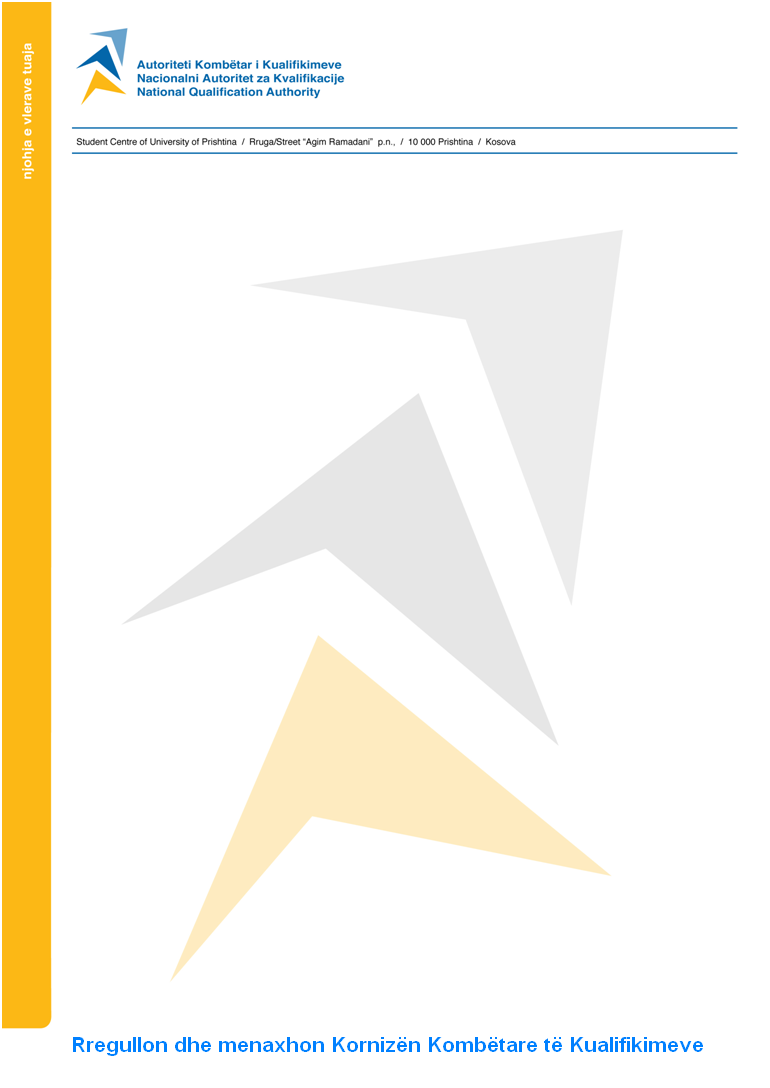 Guidelines on how  VET  qualifications are validated ( control process and qualifications evaluations according to the criteria) prior to get approved and placed in the framework  and  how to establish internal QA processes.
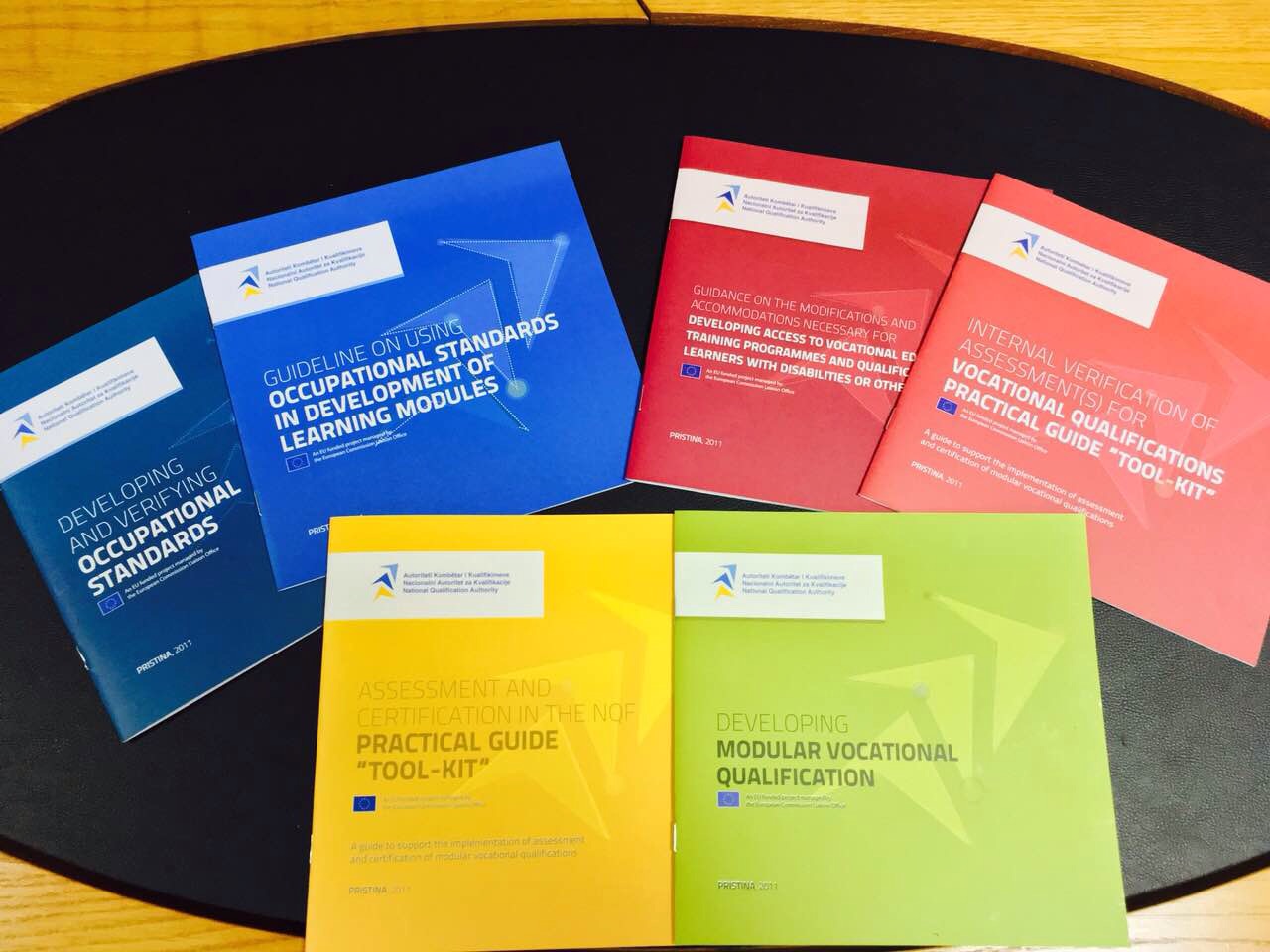 19
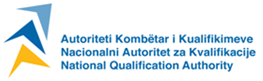 Njohja e vlerës suaj / Recognising your value
Why have we adopt this approach? 

 Quality Assurance based on the EQAVET is designed to promote, support and monitor quality improvement in VET 

 It provides a common basis for quality principles, reference criteria and performance indicators 

 It increases the confidence of local, national and international employers in the qualifications of people looking for jobs

 It makes it easier to promote lifelong learning and help individuals move from non-formal to formal learning
20
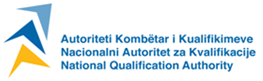 Njohja e vlerës suaj / Recognising your value
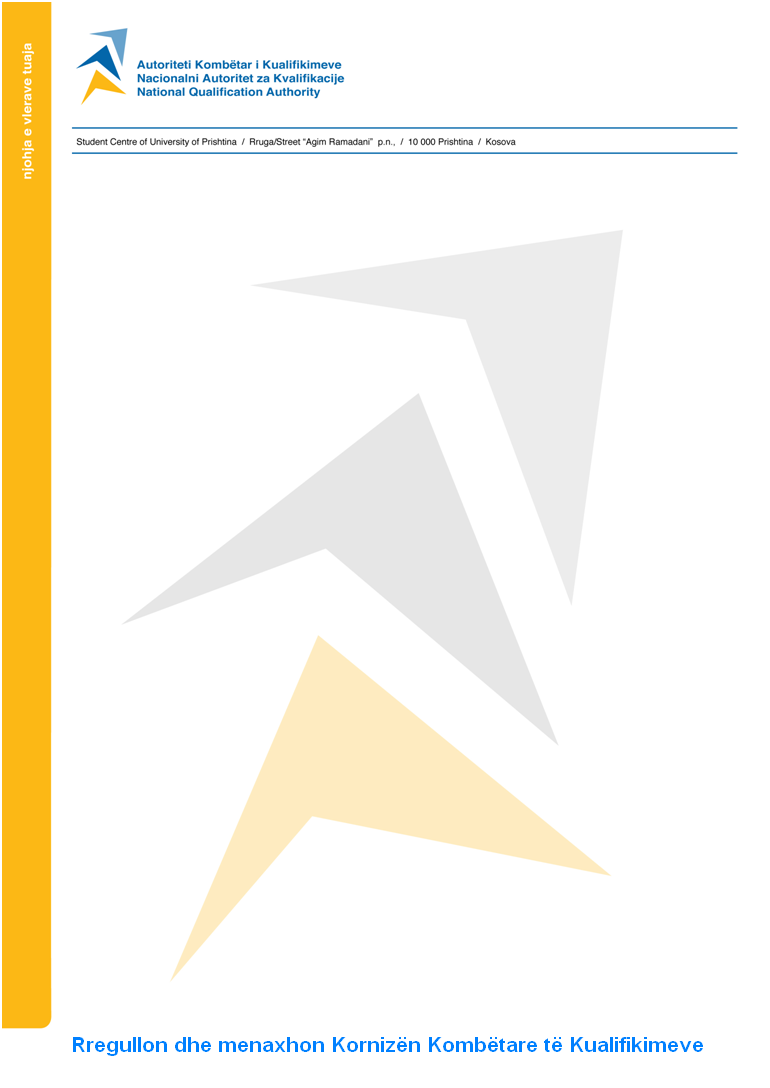 www.akk-ks.net
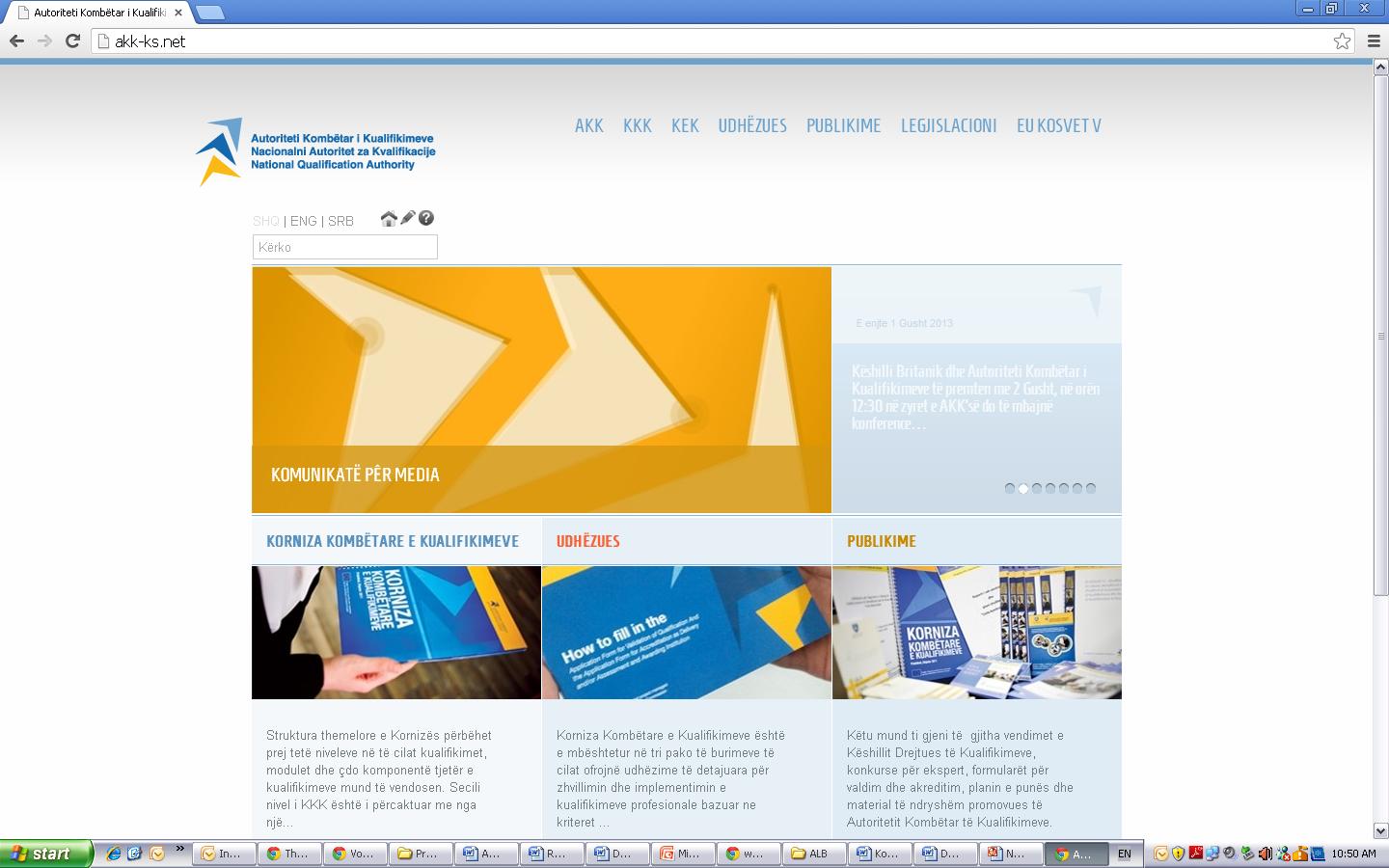 Thank you for your attention!
21